ASGB 
Algemeen Syndicaat van  
Geneeskundigen van België
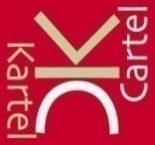 ASGB
ASGB-symposium voor de startende arts

RIZIV SOCIAAL STATUUT

Rita Cuypers                                                    1 februari 2018
1
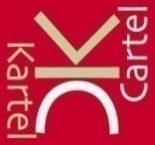 ASGB
TOT  STANDKOMING  AKKOORD
ARTSEN-ZIEKENFONDSEN

Tweejaarlijks
Tarieven
Procedure
2
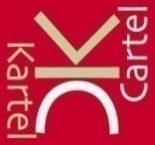 ASGB
RIZIV SOCIAAL STATUUT
Akkoord artsen-ziekenfondsen

	Tariefzekerheid
		€ 4.870,71	volledig conventioneerd
		€ 2.297,63	gedeeltelijk geconventioneerden
3
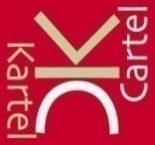 ASGB
Volledig geconventioneerd:

	Alle prestaties aan conventietarieven, behalve
	wanneer de patiënt bijzondere eisen stelt.
4
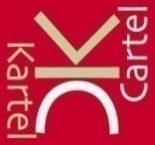 ASGB
Huisartsen kunnen van het conventietarief steeds afwijken
	als de patiënt bijzondere eisen stelt:
	•	niet dringende bezoeken, afgelegd op verzoek van de zieke buiten de 	uren of het tijdschema van de normale ronde van de 	geneesheer;

	•	de oproepen van zieken die voor de geneesheer een ongewoon 	belangrijke verplaatsing meebrengen; 

	•	de oproepen ‘s nachts, tijdens een weekend of op een feestdag 	wanneer de geneesheer geen wachtdienst heeft en wanneer is 	uitgemaakt dat de ter plaatse georganiseerde wachtdienst toereikend is;

	•	de raadplegingen voor de ambulante patiënten die op uitdrukkelijk 	verzoek van de patiënt worden verricht na 21u of op zaterdag, 	zondag of feestdagen. Die raadplegingen zijn geen bijzondere eis 	indien ze kaderen binnen de georganiseerde wachtdienst en indien de 	huisartsarts om persoonlijke redenen een voor het publiek 	toegankelijke raadpleging houdt, ontvangt op afspraak of bezoeken 	aflegt op deze uren en dagen.
5
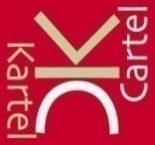 ASGB
Specialisten kunnen van het conventietarief steeds afwijken als de patiënt bijzondere eisen stelt:
	•	het ziekenhuisverblijf in een afzonderlijke  kamer dat door of voor 	de rechthebbende wordt gevraagd om persoonlijke redenen.

	•	de oproepen thuis, behalve wanneer het gaat om 	raadplegingen, aangevraagd door de behandelend geneesheer.

	•	de raadplegingen voor de ambulante patiënten die op 	uitdrukkelijk verzoek van de patiënt worden verricht na 21u of 	op zaterdag, zondag of feestdagen. Die raadplegingen zijn geen 	bijzondere eis indien ze kaderen binnen de georganiseerde 	wachtdienst en indien de geneesheer-specialist om persoonlijke 	redenen een voor het publiek toegankelijke raadpleging houdt, 	ontvangt of afspraak of bezoeken aflegt op deze uren en dagen.
6
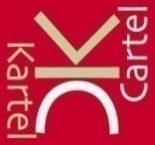 ASGB
Een patiënt in behandeling, die verzocht wordt zich opnieuw in de spreekkamer van de geneesheer aan te melden, valt niet onder de toepassing van de bijzondere eis.

De patiënt moet op voorhand ingelicht worden 	over toepassing van bijzondere eis.
7
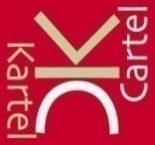 ASGB
van het conventietarief kan steeds afgeweken worden als de bruto-inkomsten van de patiënt hoger liggen dan :

	•	€ 67.636,22 per gezin, verhoogd met € 2.253,73
		per persoon ten laste wanneer er maar één gerechtigde is

	•	hetzij € 45.090,32 per gerechtigde, verhoogd met 
		€ 2.253,73 per persoon ten laste
8
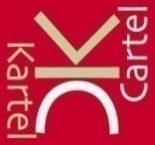 ASGB
Gedeeltelijk geconventioneerd:

	Een gedeeltelijk geconventioneerd geneesheer mag afwijken van de verbintenistarieven voor ambulante patiënten:

	● 	georganiseerd gedurende max.viermaal per week per blok van 	max. vier aaneengesloten uren.

	● 	en wanneer minstens de helft van al zijn verstrekkingen aan 	ambulante patiënten wordt verricht tegen verbintenistarieven 	behalve wanneer de patiënt bijzondere eisen stelt en op uren 	die normaal gezien schikken voor patiënten.

	●	en wanneer de geneesheer op elk van de mogelijke plaatsen 	van uitoefening van zijn praktijk, gedurende een bepaalde 	periode verstrekkingen verricht voor ambulante  patiënten aan 	verbintenistarieven behalve wanneer de patiënt bijzondere 	eisen stelt.
9
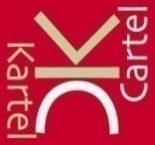 ASGB
Drempelvoorwaarde:
	Per discipline zijn er drempels bepaald inzake het 	minimum dat door het Riziv wordt terugbetaald 	voor verrichte prestaties. 
	Bv. 	Huisartsen € 25.000
		Geriater € 51.879,60
		Internist € 40.661,02
		….
	De volledige lijst vindt u in de map.
10
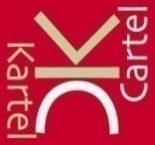 ASGB
Aanvraag:
	bijzondere procedure
	
	Bedrag:
	€ 4.870,71 voor de volledig geconventioneerde artsen
	€ 2.297,63 voor de gedeeltelijk geconventioneerde artsen

	Aanwending:
	Het sociaal statuut kan gebruikt worden als premie of 	als bijdrage voor overeenkomsten die een 		vervangingsinkomen garanderen bij invaliditeit of 	pensioen
11